ANALYZING VISUAL RHETORIC
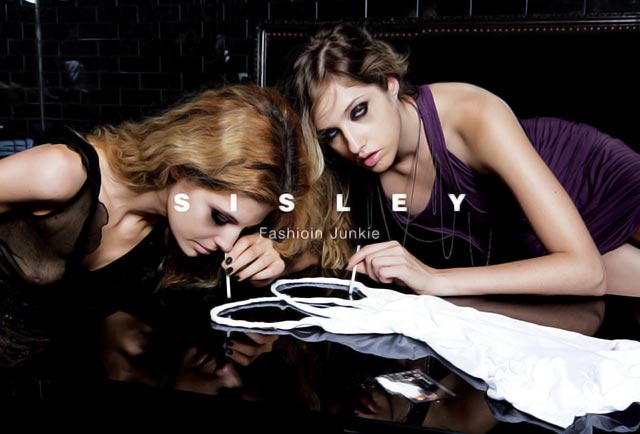 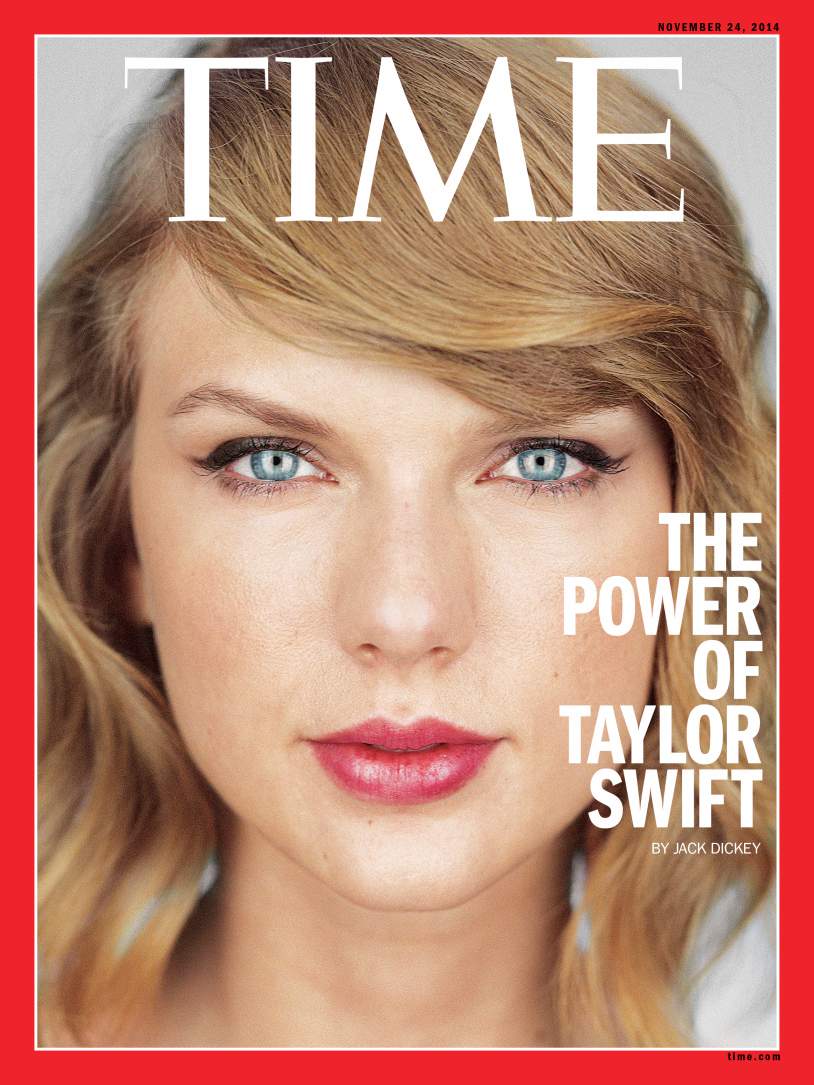 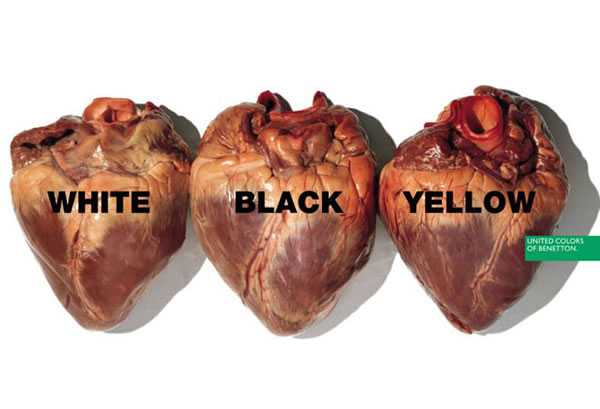 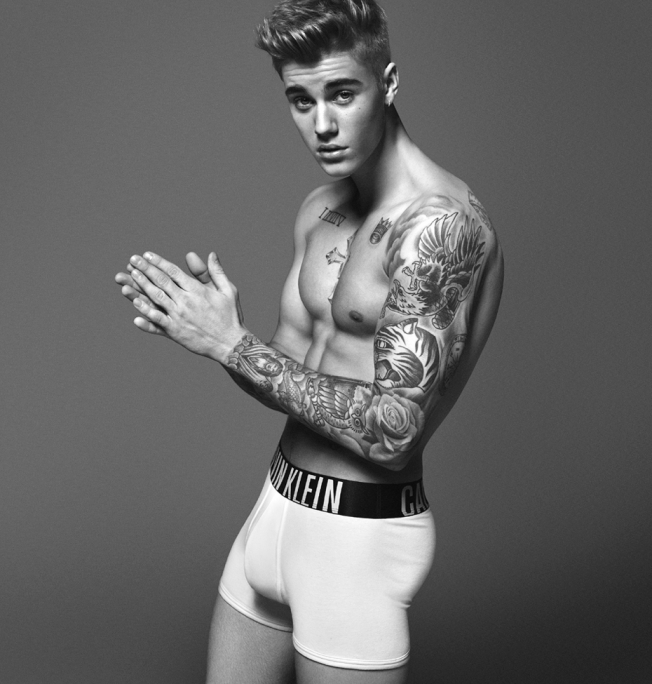 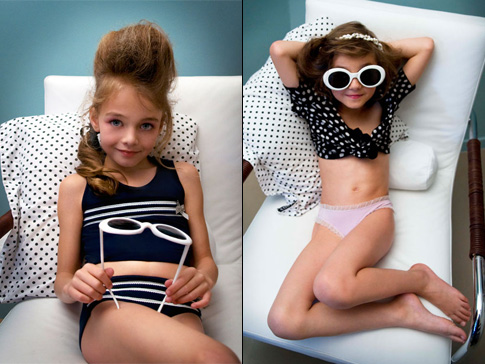 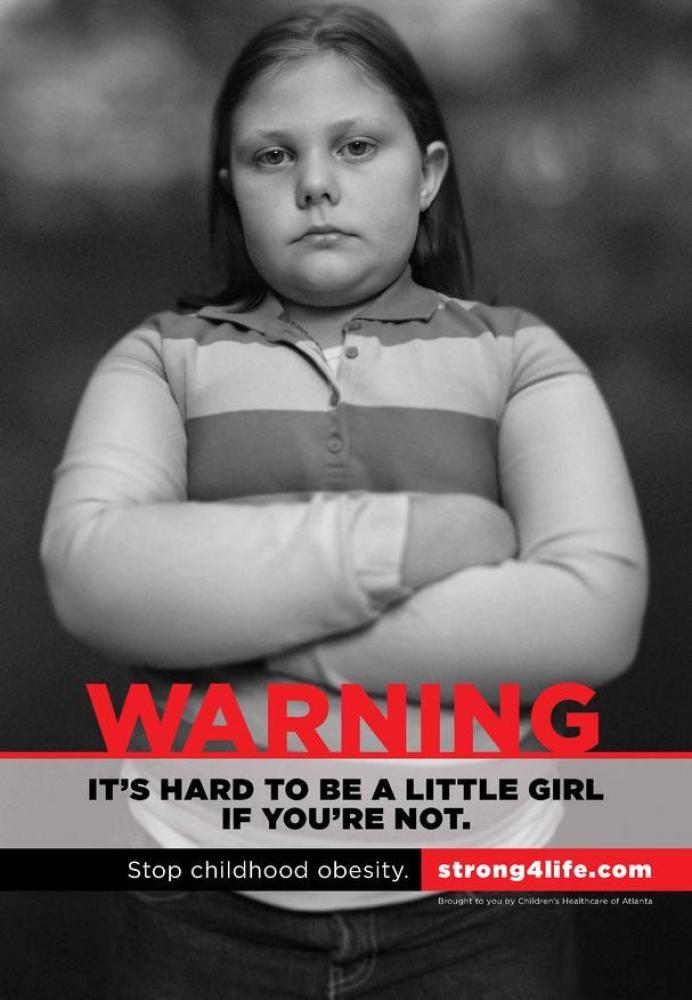